1
9. oktober 2014
”Fra kælder til sky” – Info-møde om it-drift for selvejende institutioner
Odense den 8. oktober 2014
2
9. oktober 2014
Dagens program
10.00-10.15	Velkomst og introduktion
		v/SKI

10.15-11.45	Muligheder og udfordringer ved forskellig organisering af 			it-drift 								v/Henrik Zangenberg, Zangenberg og Co.

11.45-12.30	Frokost og netværksdrøftelser

12.30-13.15	Mulighed for køb af it-drift via 02.22 					v/SKI

13.15-14.00	Institutionserfaringer
		v/it-chef Mads Konge Nielsen, VIA UC 

14.00-	Kaffe, netværksdrøftelser og tak for i dag
9. oktober 2014
3
Lidt om SKI
9. oktober 2014
4
Fakta om SKI
SKI = Statens og Kommunernes Indkøbs Service A/S
National indkøbscentral for hele den offentlige sektor
Aktieselskab etableret i 1994 - ejet af Finansministeriet (55%) og Kommunernes Landsforening (45%)
Not-for-profit offentlig servicevirksomhed virksomhed
Arbejder for at effektivisere det offentlige indkøb 
Finansieret via ”rabat-andel” på typisk 1%, men i gennemsnit under 0,9% af rammekontraktomsætningen, betalt af leverandørerne
Ca. 70 medarbejdere
9. oktober 2014
5
Hvad laver SKI?
SKI skal bidrage til effektivisering af det offentlige indkøb gennem rammeaftaler
Der sikrer besparelser på pris og TCO
Der sparer ressourcer i institutioner gennem afløftning af udbudspligt

SKI skal være videncenter for indkøb og udbud

Det er frivilligt for det offentlige at bruge SKI’s aftaler -> når der ikke er tvang, skal aftalerne være gode for at blive valgt!
9. oktober 2014
6
Aftaletyper fra SKI – Frivillige og Forpligtende
Forpligtende aftaler
SKI’s overordnede aftaleområder
9. oktober 2014
7
Varer
Administration (kontorvarer)
Biler
Bygge og el-materialer, værktøj og beklædning
Energi
Forbrugsartikler
Fødevarer og køkkener
Møbler 
Tjenesteydelser
Administration (dokumenthåndtering, rengøringsservice, elevatorservice & kantineservice)
Rejser
Rekruttering
Rådgivere
It+tele
Drift
Hardware
Netværk og telefoni
Rådgivere – it, udvikling og vedligehold
Standardsoftware
9. oktober 2014
8
Services fra SKI - Hvordan kan SKI bistå institutionerne?
9. oktober 2014
9
Hvilke services tilbyder SKI institutionerne ved brug af aftalerne?
Indgange
Overblik på ski.dk
Support på telefonen og ved besøg

Værktøjer
Tildelingsværktøjer, vejledninger og skabeloner
Kontraktparadigmer, CSR og kontraktstyring
Mulighed for at genere kataloger på www.ski.dk

Services
Bistand med tildeling
Netværksmøder
Formidling af viden
Værdi for institutionerne – indkøbsbehov dækkes!

Værdi for SKI – Rammeaftaler bliver brugt og vi kan udvikle offentligt indkøb yderligere!
SKI er brobygger ml. offentlig/privat marked
9. oktober 2014
10
Ønsker til samarbejde med institutionerne
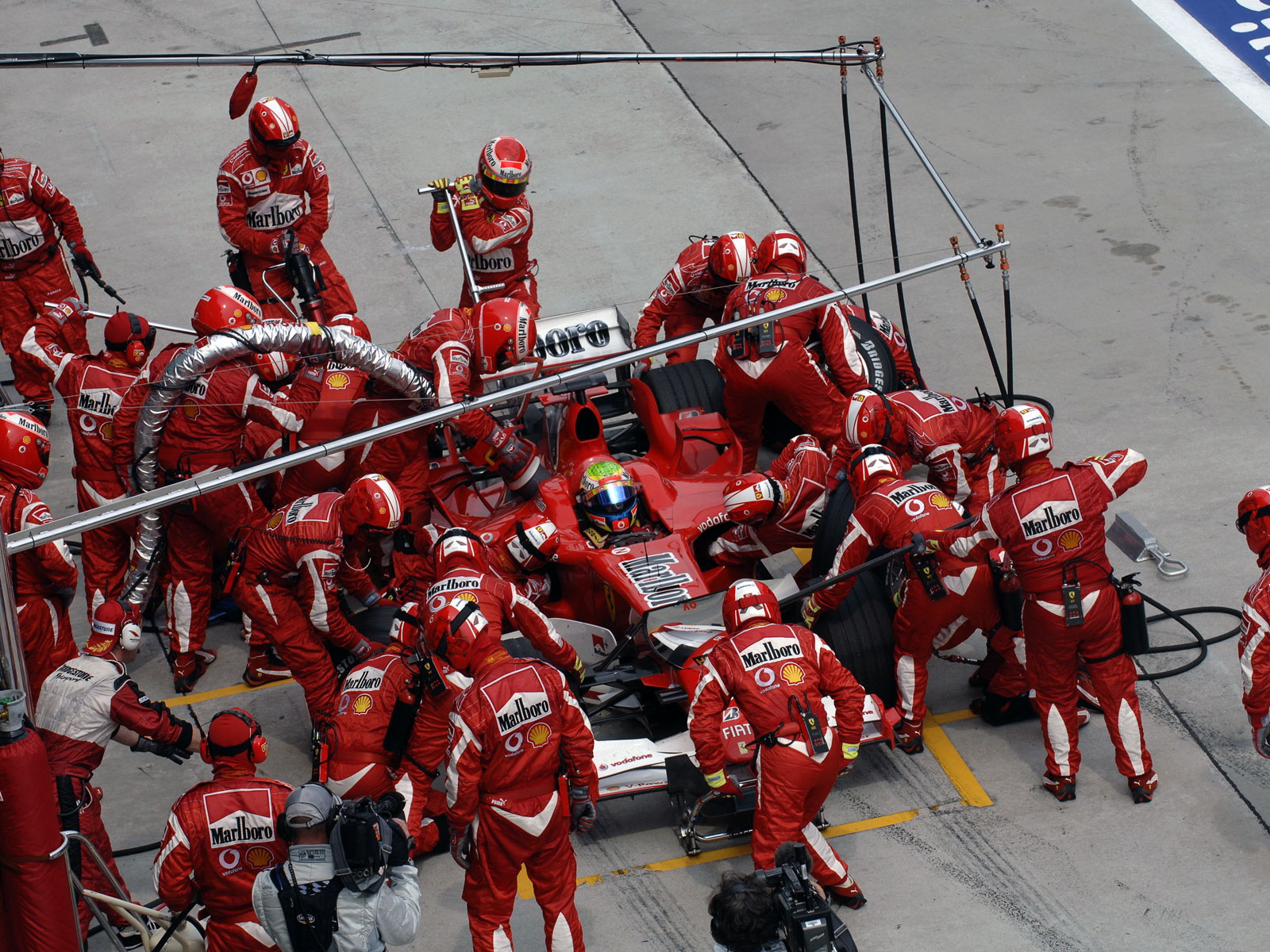 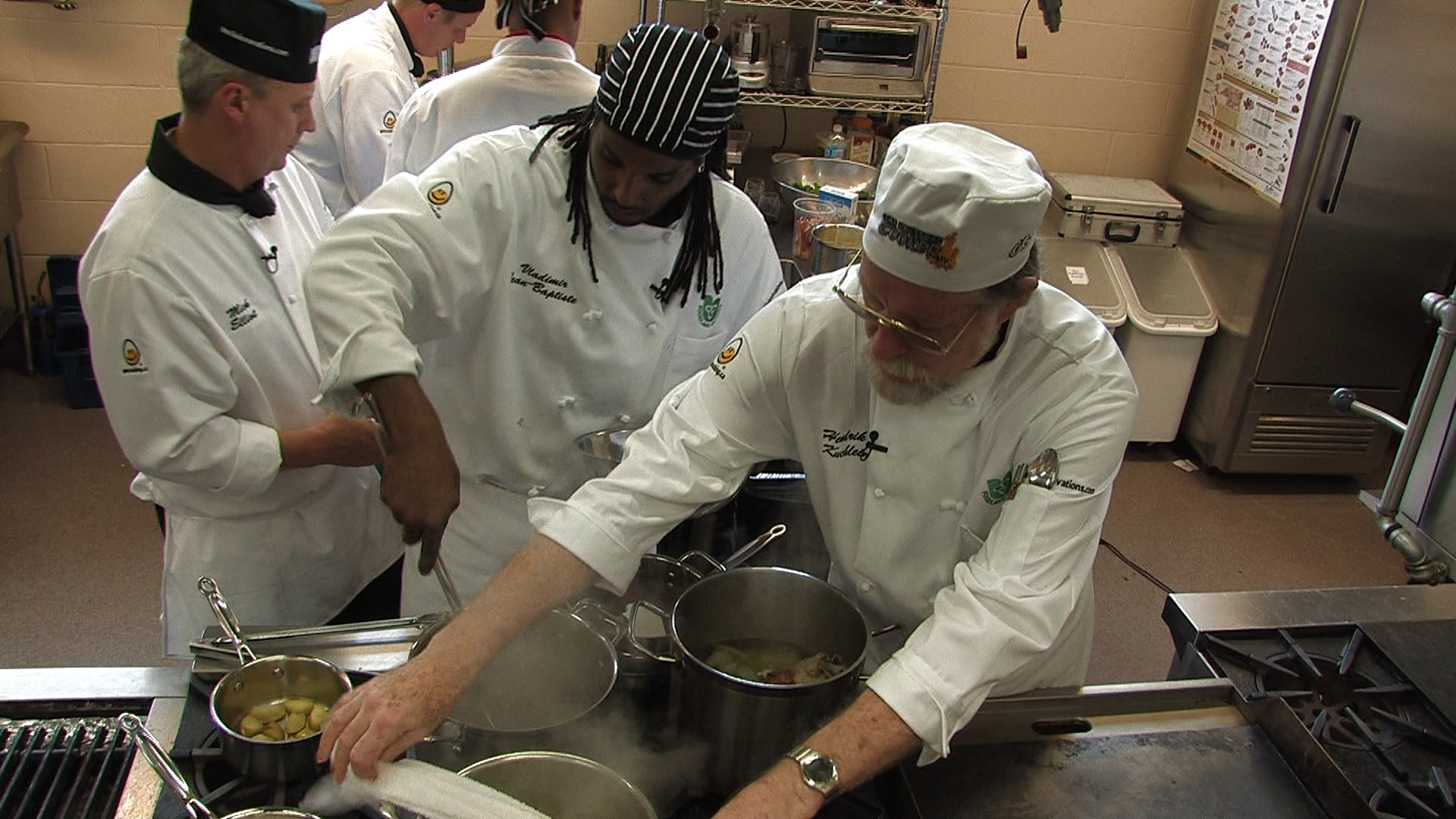 SKI vil rigtig gerne bidrage til en stærk arbejdsdeling
9. oktober 2014
12
Forslag til arbejdsdeling
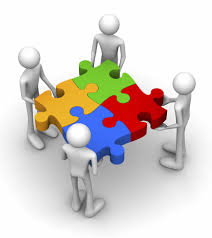 SKI: Supplement/samarbejdspartner med fokus på det, der er standardiseret og fælles på tværs – eller meget komplekst og omkostningskrævende at udbyde (bl.a. it løsninger)

Institutionerne: Særligt fokus på det uddannelsesnære og de indkøbsområder, der er vigtige for jer, hvor lokale løsninger og kendskab er særligt vigtige
9. oktober 2014
13
Relevante (standardiserede) aftaleområder
Computere, tablets, servere og AV-udstyr
Telefoni, data samt kopi og print
Revisionsydelser
Møbler
Kontorartikler
Rengøringsservice
Elevatorservice
Elektricitet
Biler og brændstof
Bygge- og elmaterialer
Rådgivende ingeniør- og arkitektydelser
9. oktober 2014
14
Ny frivillig teleaftale
15 forskellige abonnementer

Alt inklusiv (4G, speed drop)

Telefoner er aggressivt prissat (Windows, Android, Apple, BlackBerry)

Benchmark 59% lavere p.a. (gamle 02.08)

Mulighed for ophævelse ved væsentlig mislighold
Ny frivillig teleaftale 02.08
9. oktober 2014
15
Ny frivillig computeraftale
Direkte tildeling: 0-99 units
Miniudbud: >100 (eller skærpede krav)

Leverandør, direkte tildeling: KMD
Leverandører, miniudbud: COMM2IG, Dustin og KMD

Sortiment, sortiment, sortiment (bredde/dybde: alle producenter, alle modeller)
Valg ud fra kompatibilitet med eget miljø
Indkøb via leverandørens hjemmeside (login)
Simpelt miniudbud (skabeloner er klar!)
9. oktober 2014
16
Vi står klar til at hjælpe jer – og til at tage imod jeres input!
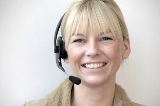 Kundepartner
Jens Hedegaard Madsen
jhm@ski.dk
40 55 38 63
SKI kundeservice
Kundeservice@ski.dk
33 42 70 00
17
Tak for ordetSpørgsmål og dialog